Tansformer Hálózatok
Dr. Szemenyei Márton
BME VIK IIT
EreDet
NLP
Sorozatok
Hosszútávú összefüggések és kontextus
LSTM
Probléma:
Vanishing gradients
Megoldás:
Szekvenciális -> Párhuzamos
ct-1
ct
*
+
g
f
*
W
tanh
i
x
ht-1
ht
Concat
*
o
xt
Attention
Látásban létezett már
Háló figyelme a releváns részekre
Spatial Attention, Channel Attention
Sorozat-attention
Sorozat elemei közti relevancia
Kimeneti elem a bemeneti elemek súlyozott átlaga
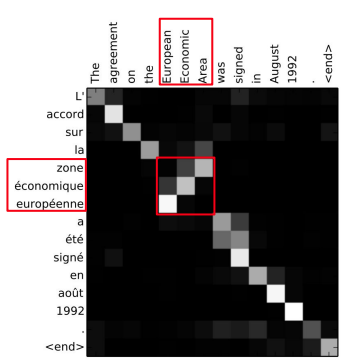 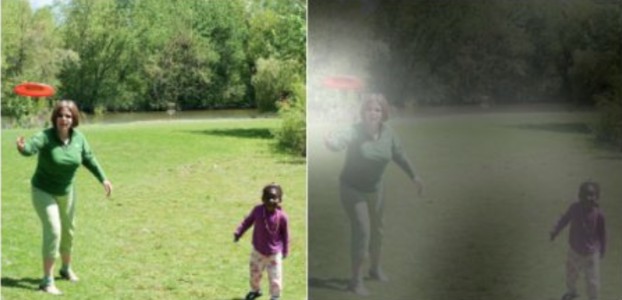 source: https://arxiv.org/abs/1502.03044
source: https://github.io
Sorozat Attention
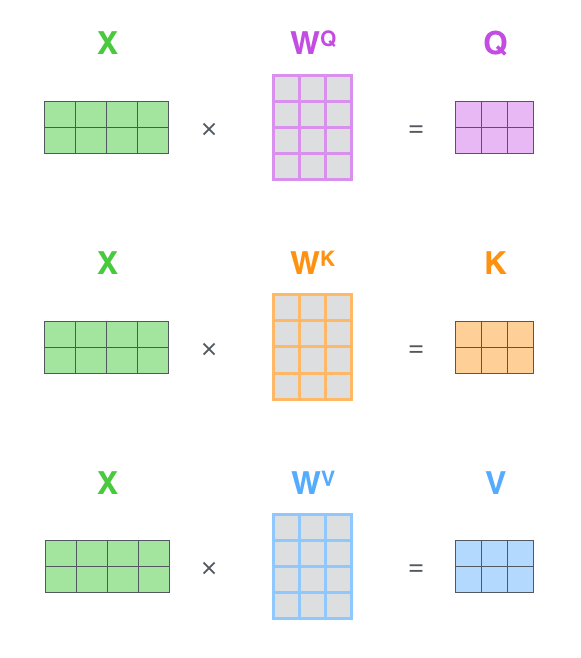 Bemenet: Sorozat
Kimenet: Sorozat
Működés:
Key, Value, Query
Attention Mátrix
normalizálás
Súlyozás
source: https://github.io
Self-Attention
Bemenet: Sorozat
Kimenet: Sorozat
Működés:
Key, Value, Query
Attention Mátrix
normalizálás
Súlyozás
Nem self
2 sorozat bemenet van
Q az 1. bemenetből
K és V a 2.-ból
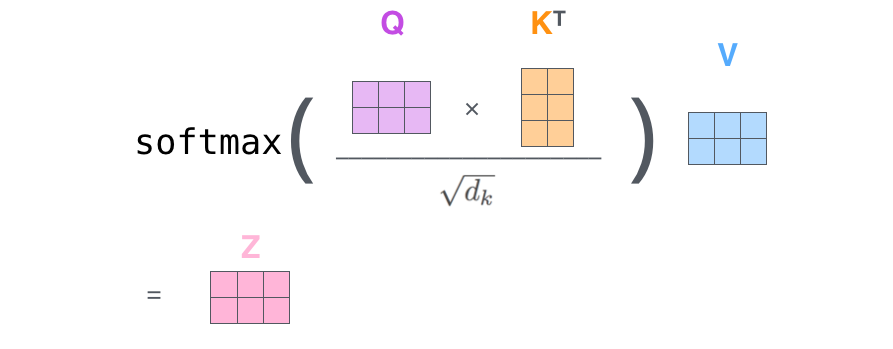 source: https://github.io
Multi-Head Attention
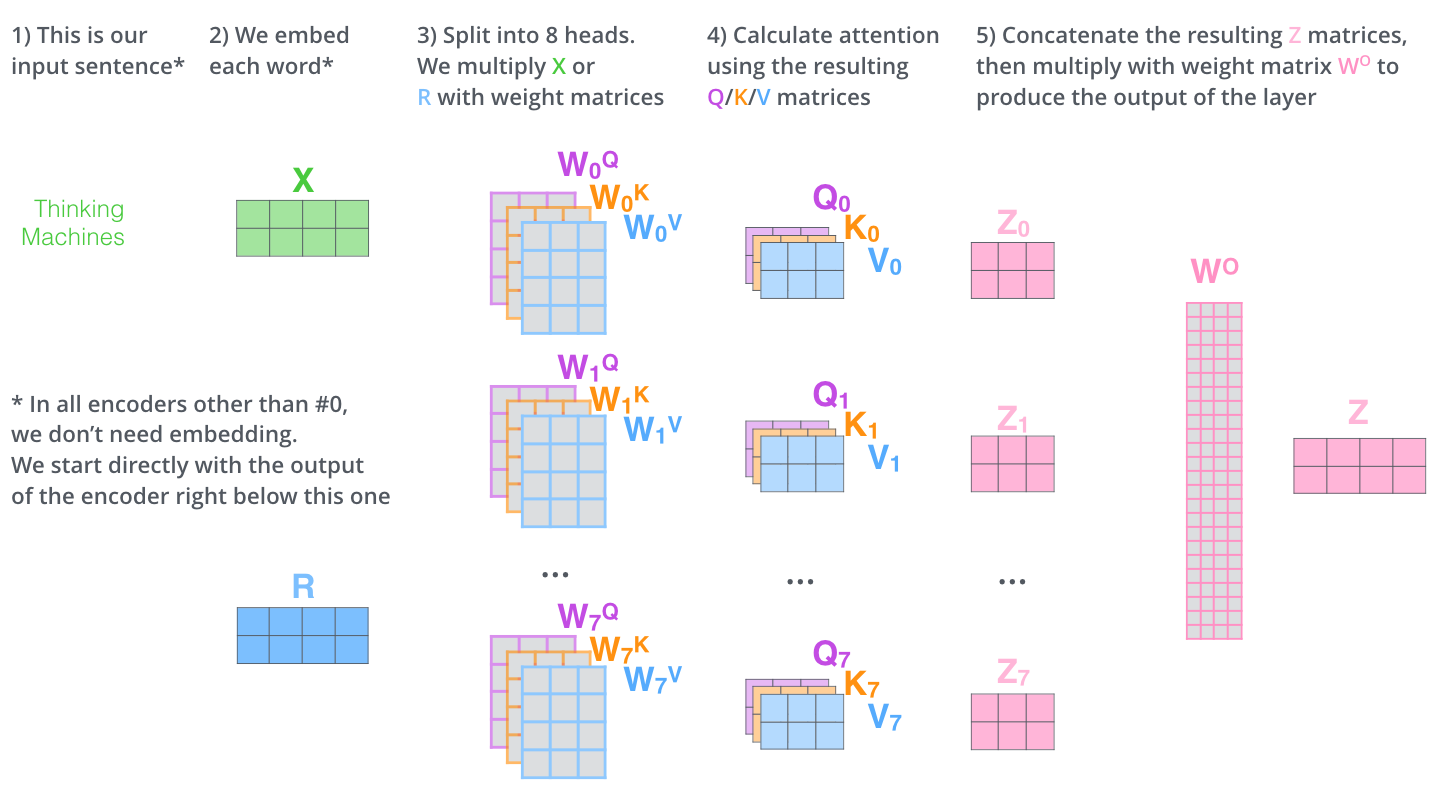 source: https://github.io
Positional Encoding
Probléma: Sorrend invariancia
Néha jó (pl. gráfok)
Pozíció függő kód hozzáadása
Fix
Tanult
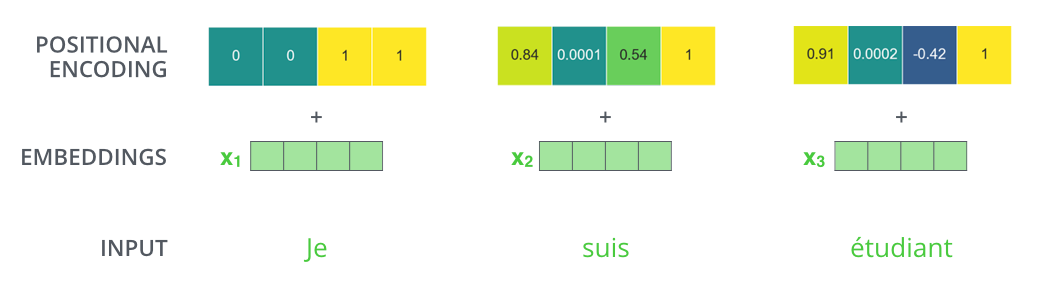 source: https://github.io
Encoder Layer
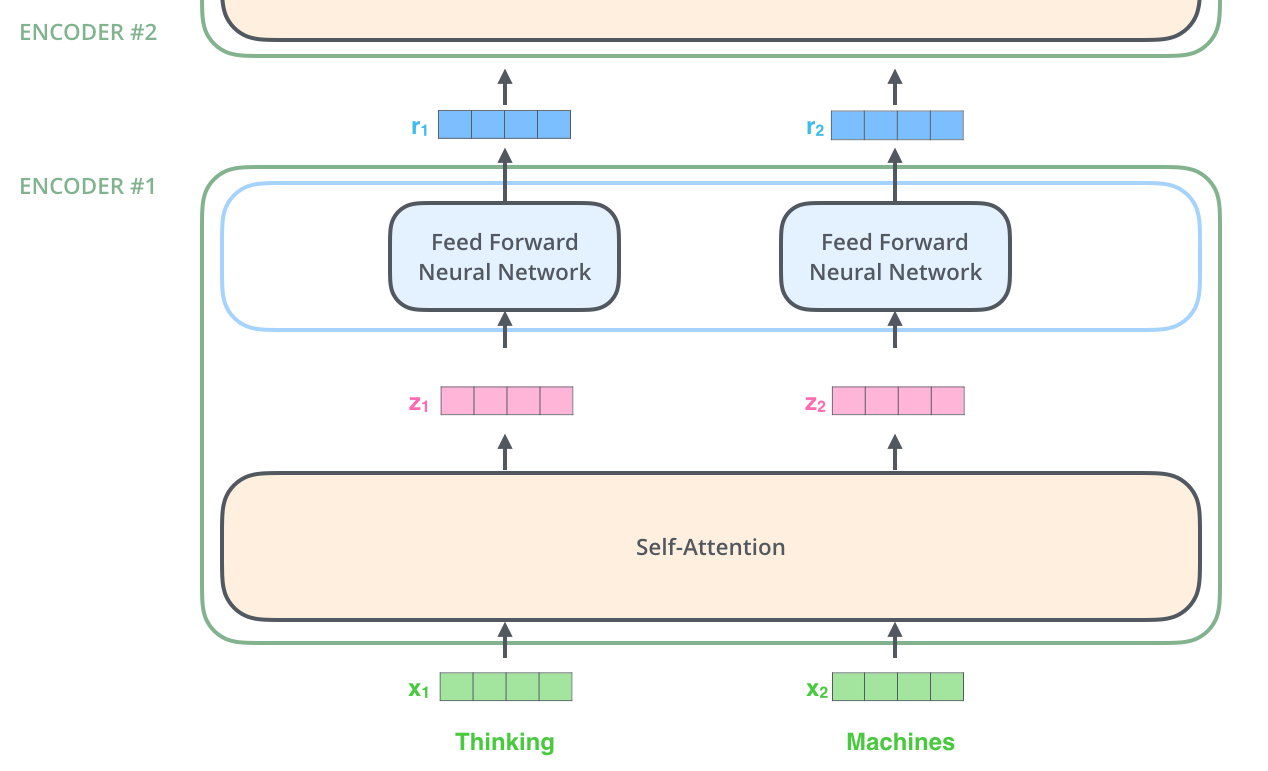 source: https://github.io
Transformer
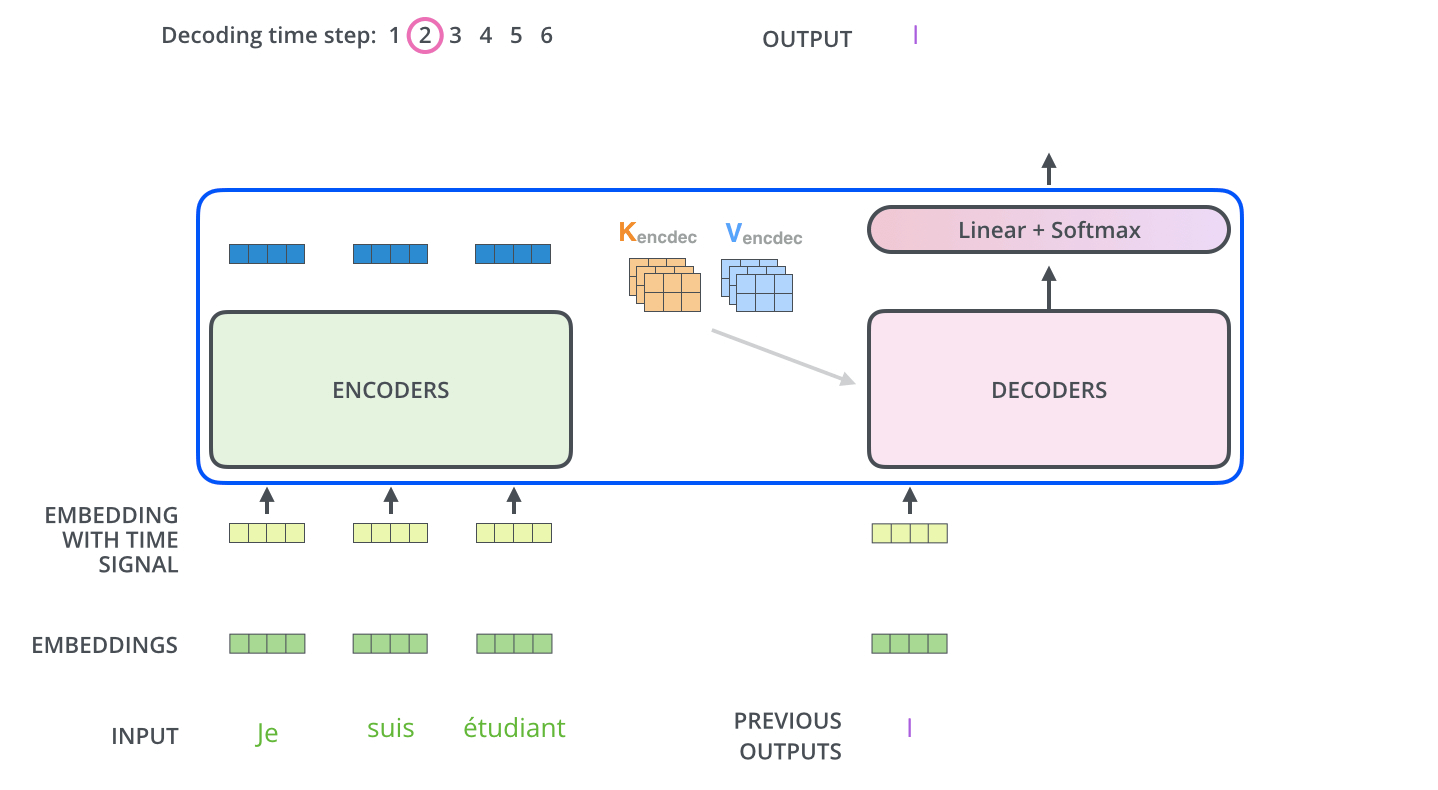 source: https://github.io
Vision Transformer
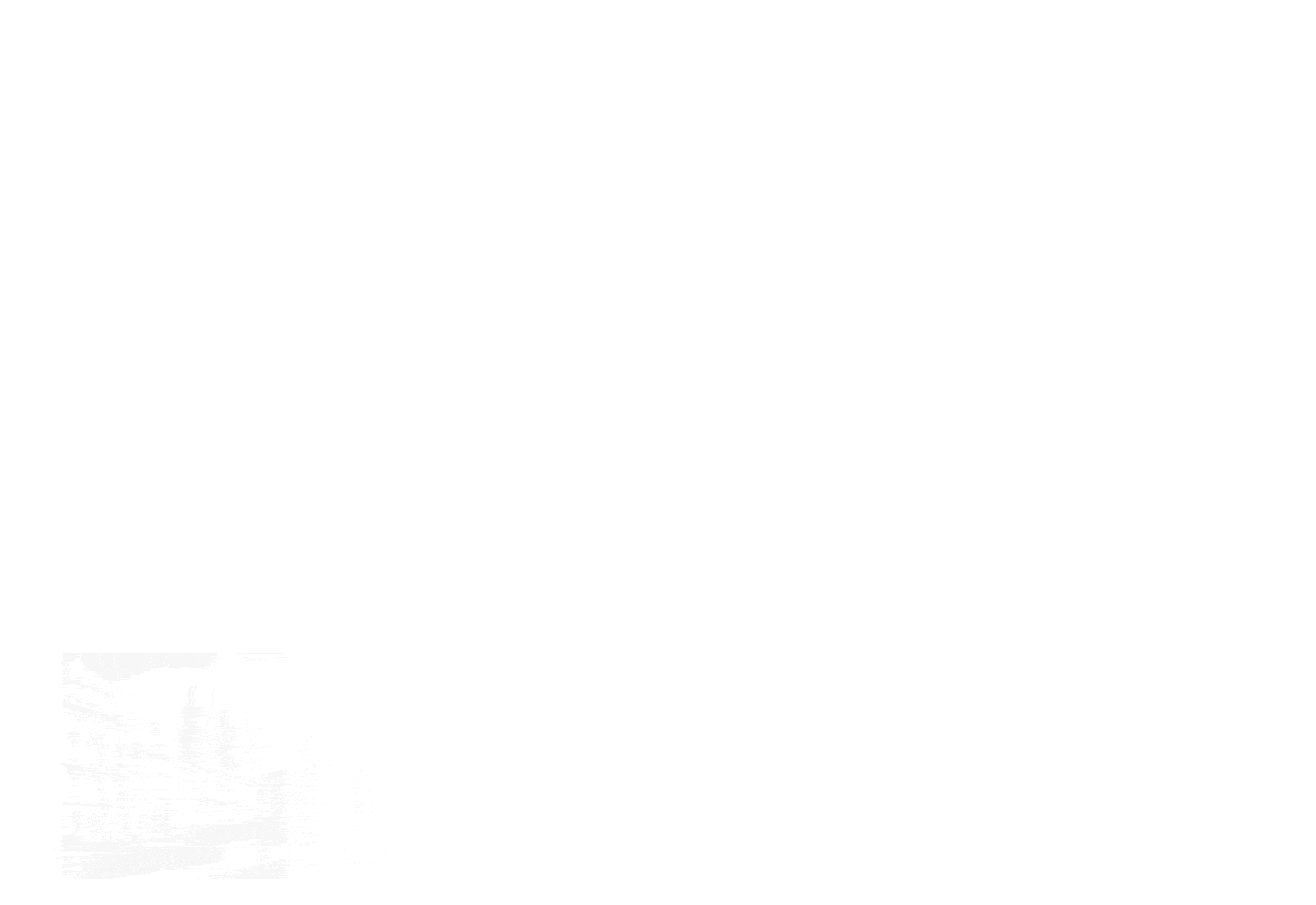 Képek nem szekvenciák
Patchek szekvenciája
Detektálás
Dekóder
YOLO head
Hibrid Arch
Conv layerek alul
source: https://arxiv.org/abs/2010.1192
DeiT
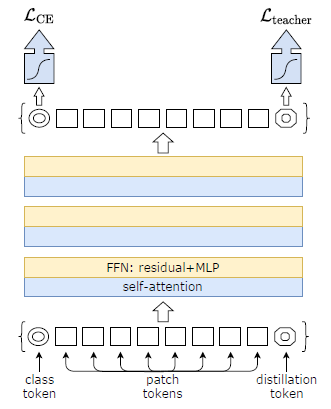 Class Token
Distillation token
source: https://arxiv.org/abs/2010.1192
Swin Transformer
Probléma:
Patchek száma véges (memória)
Osztályozásnál ok
Detektálás/szegmentálás
Patch határok
Shifted Window (SWIN)
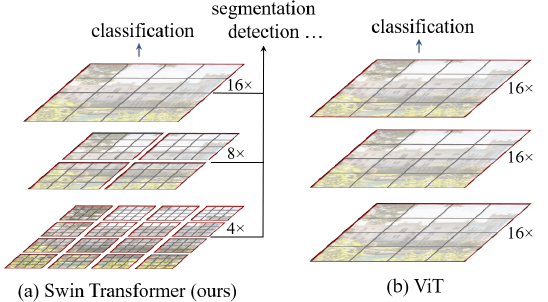 source: https://arxiv.org/abs/2103.14030
Swin Transformer
Probléma:
Patchek száma véges (memória)
Osztályozásnál ok
Detektálás/szegmentálás
Patch határok
Shifted Window (SWIN)
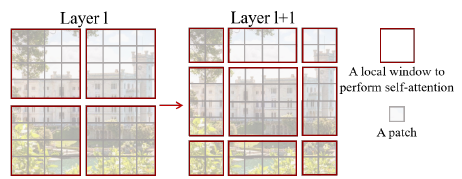 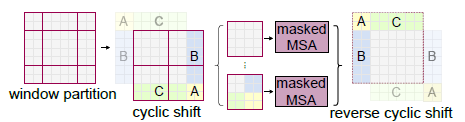 source: https://arxiv.org/abs/2103.14030
Swin Transformer
Relative position bias:
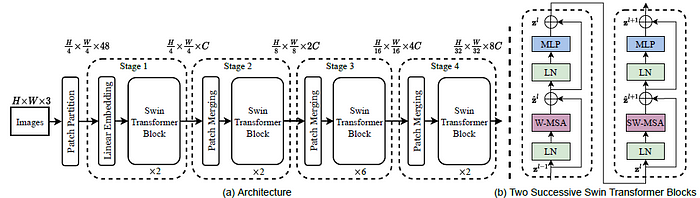 source: https://arxiv.org/abs/2103.14030
Limitációk
Kvadratikus Memória és Compute
Linformer
SVD felbontás
Performer



Kernel fn:
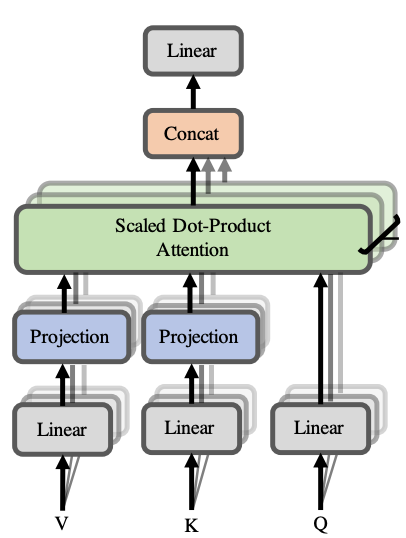 source: https://arxiv.org/abs/2006.04768
CNN vs ViT
Több adat, lassabb tanulás
Nincs induktív bias
Swin Transformer
Jobb speed/acc tradeoff
Általában is jobb acc
Class, Det, Semseg
De…
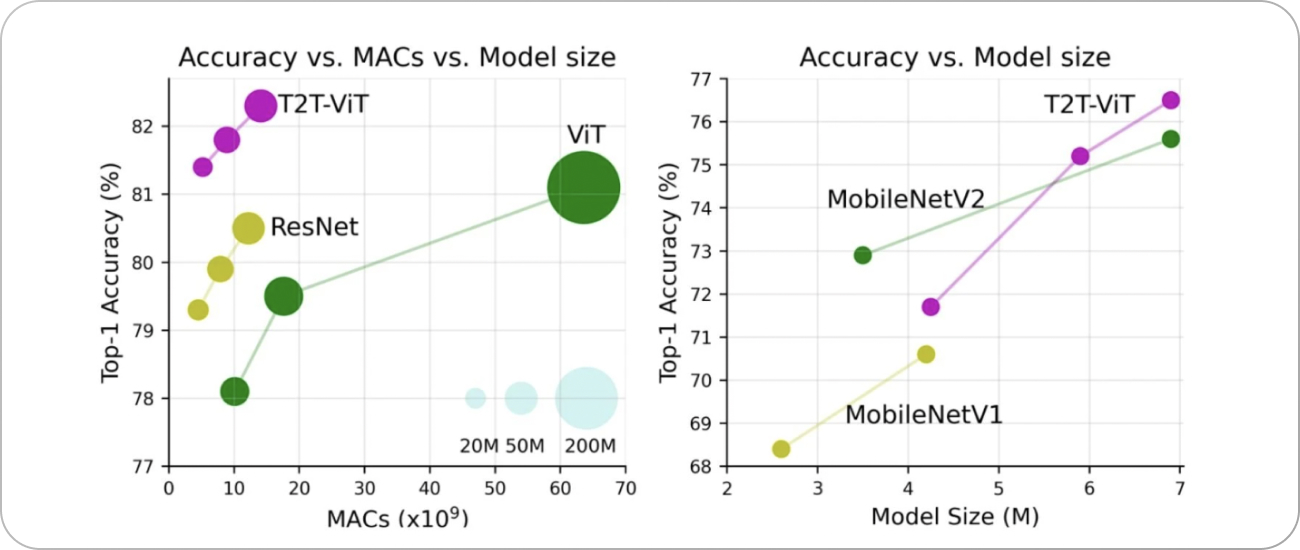 source: https://arxiv.org/abs/2101.11986
ConvNext Strikes Back
Miért is jobb a ViT?
A probléma amit megold NLP/Sorozat specifikus
A látásban inkább behoz problémákat
ConvNext
Fully convolutional
Modern architektúra
Patchify Stem
Depthwise Conv
Nagy kernel
Inverz Bottleneck
GELU Aktiváció
LayerNorm
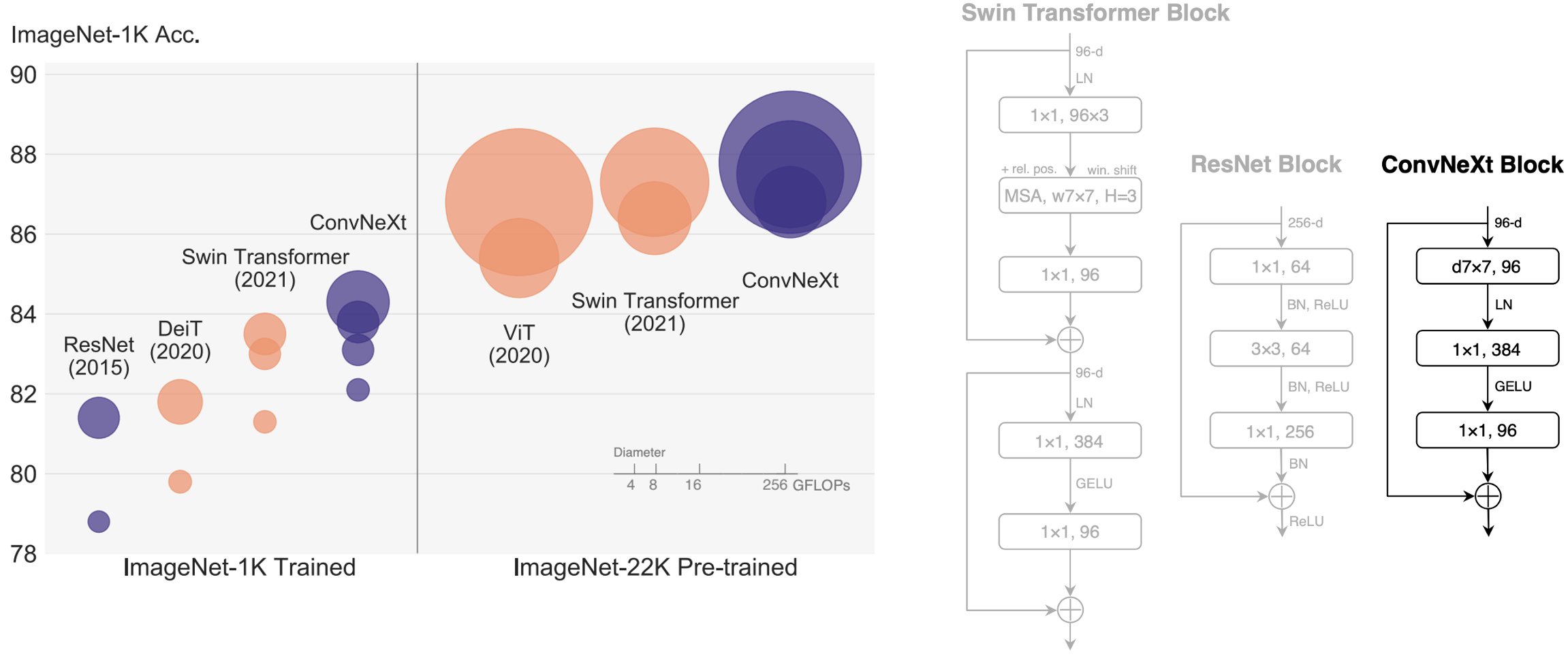 source: https://arxiv.org/abs/2201.03545